University Of BasrahCollage Of Nursing
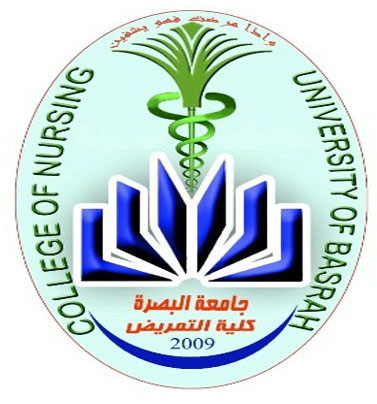 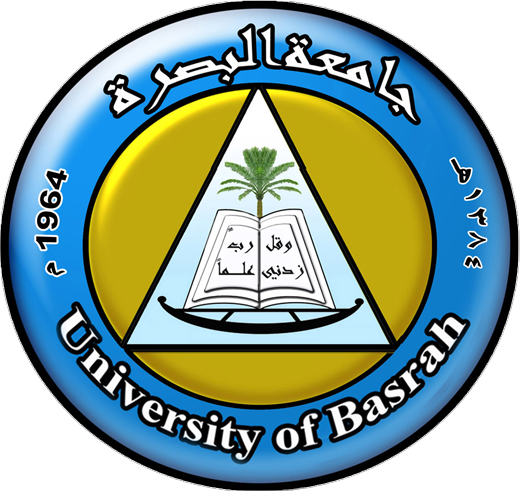 Lecture 1

The Microscope 


by
Assistant  Lecture
Zahraa Mahmoud Hussain
The MicroscopeIt is a scientific equipment  that magnifies very small objects that is not visible to the naked eye to an extent where it can be seen clearly.
Microscope                           Micro= Small         Scope= To look
Common Type Of Microscope
Simple Microscope: has one optical lens.

2. Compound Microscope: it has two lenses objectives and ocular, it is used visible light as source of illumination.

3. Dark-field microscope.

4. Electron microscope: it used flow of electron insteated of light.

5. Fluorescence Microscope: use ultraviolet light.
Uses Of Microscope
The microscope is one of the most commonly used instruments in the medical and life sciences colleges, and in clinical laboratories.

» Physiology: in the study of morphology of blood cells and in counting their numbers.

» Histology: histopathology and tissue analysis.

» Microbiology: to study various type of bacteria, parasite and fungi.
Part Of Compound Microscope
1. Arm: carry the microscope and supports lenses.
2. Base.
3. Course Focusing Knob (Coarse adjustment screw).
4. Fine Focusing Knob (Fine adjustment screw).
5. Illuminator.
6. Numerical Aperture or Objective Lens.
    ( the closest to the specimen)
7. Ocular Lens.
    ( the closest to the eye)
8. Stage.
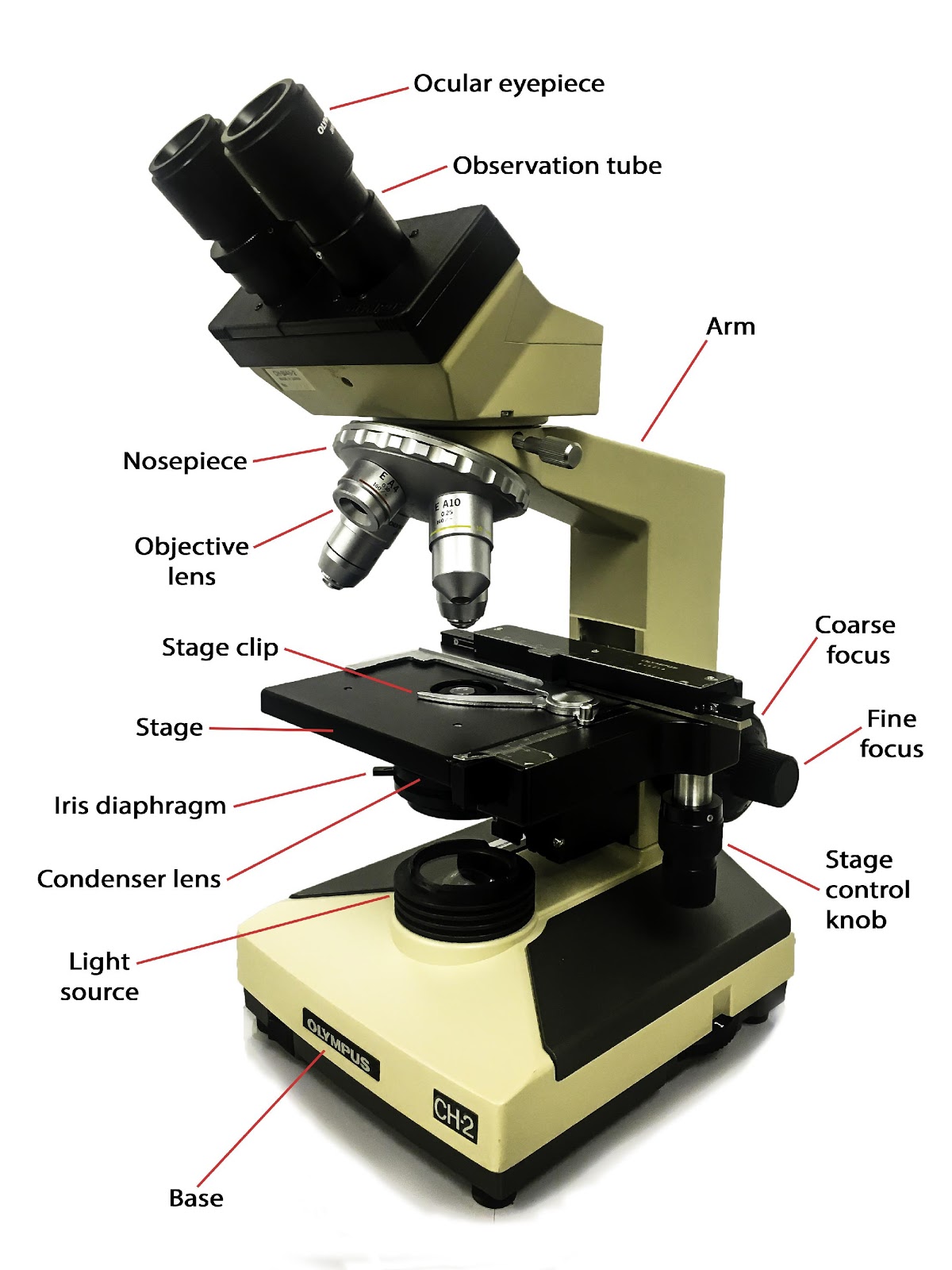 This Photo by Unknown Author is licensed under CC BY-SA-NC
Thank you for listening